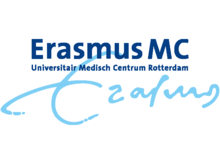 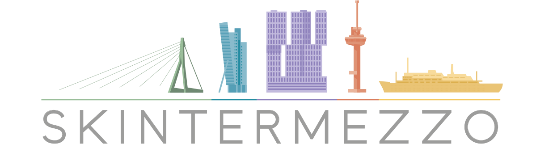 Is het vasculitis of vasculopathie?
Jeffrey Damman
Dermatopatholoog
Erasmus Medisch Centrum Rotterdam
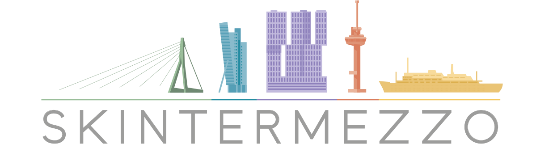 Introductie
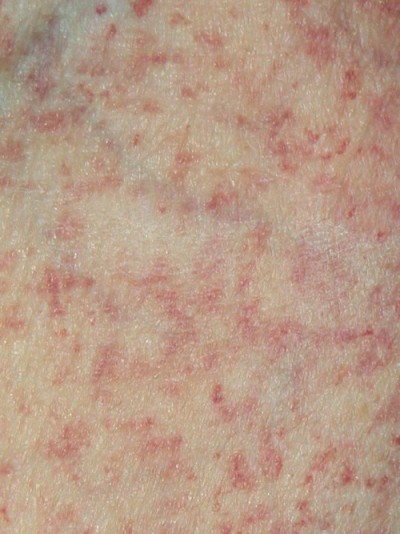 Vasculitis versus vasculopathie (pseudovasculitis) kan zowel klinisch als histopathologisch uitdagend zijn.

Incorrecte diagnose: 
   blootstelling aan potentieel schadelijke 
   geneesmiddelen zoals hoge dosis 
   corticosteroiden.

Deze presentatie: criteria voor small-vessel 
   leukocytoclastische vasculitis.
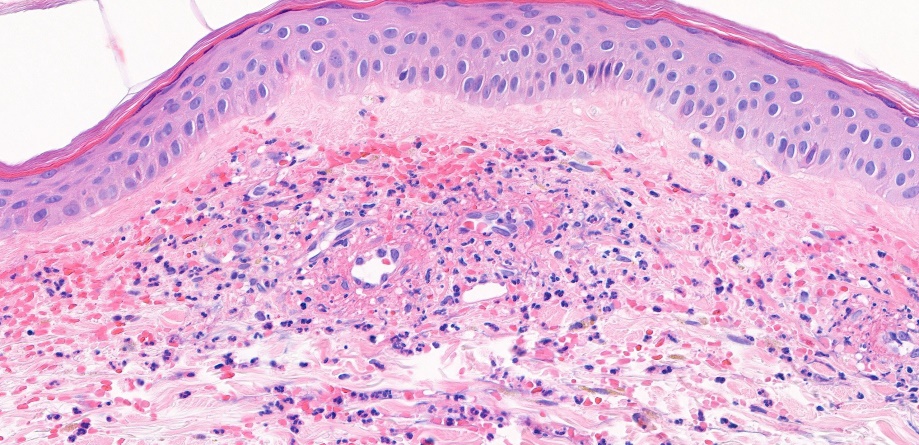 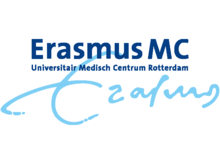 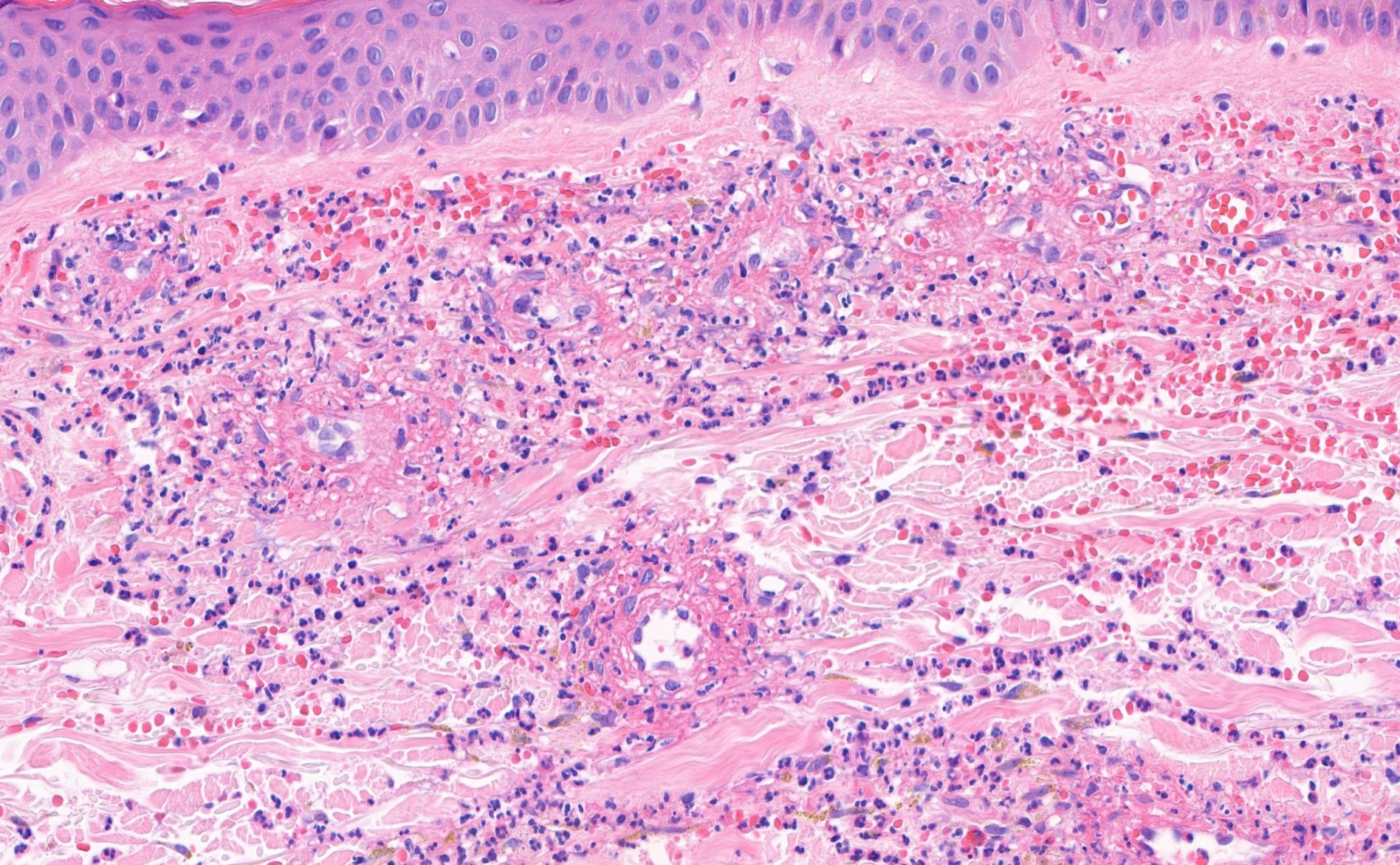 Aanwijzingen voor vaatschade?










2. Primaire of secundaire vasculitis?
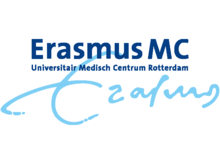 Angiocentrisch
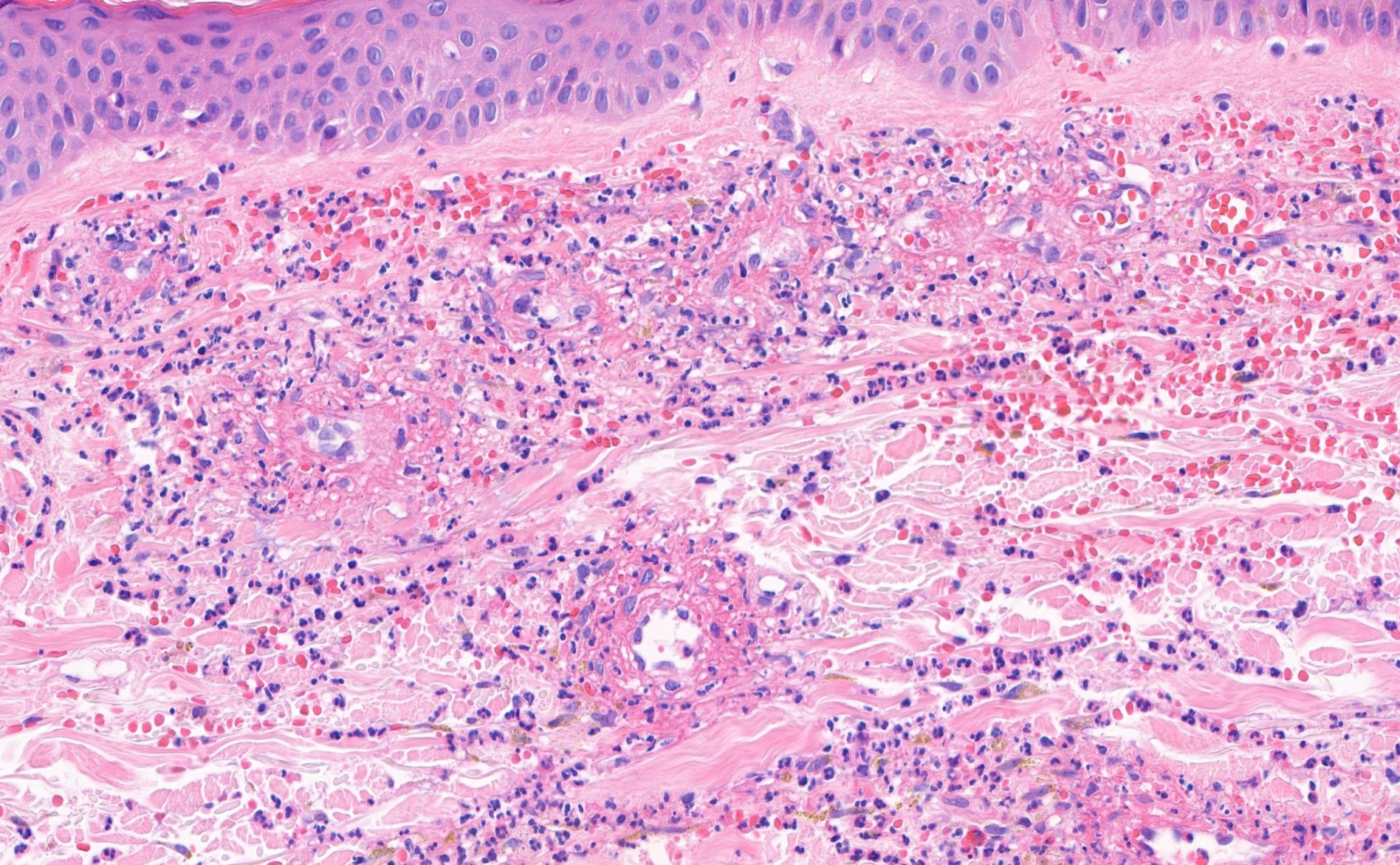 Aanwijzingen voor vaatschade?
Primair:
Angiocentrisch/angio-invasief








2. Primaire of secundaire vasculitis?
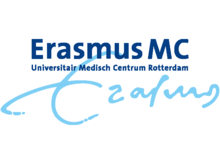 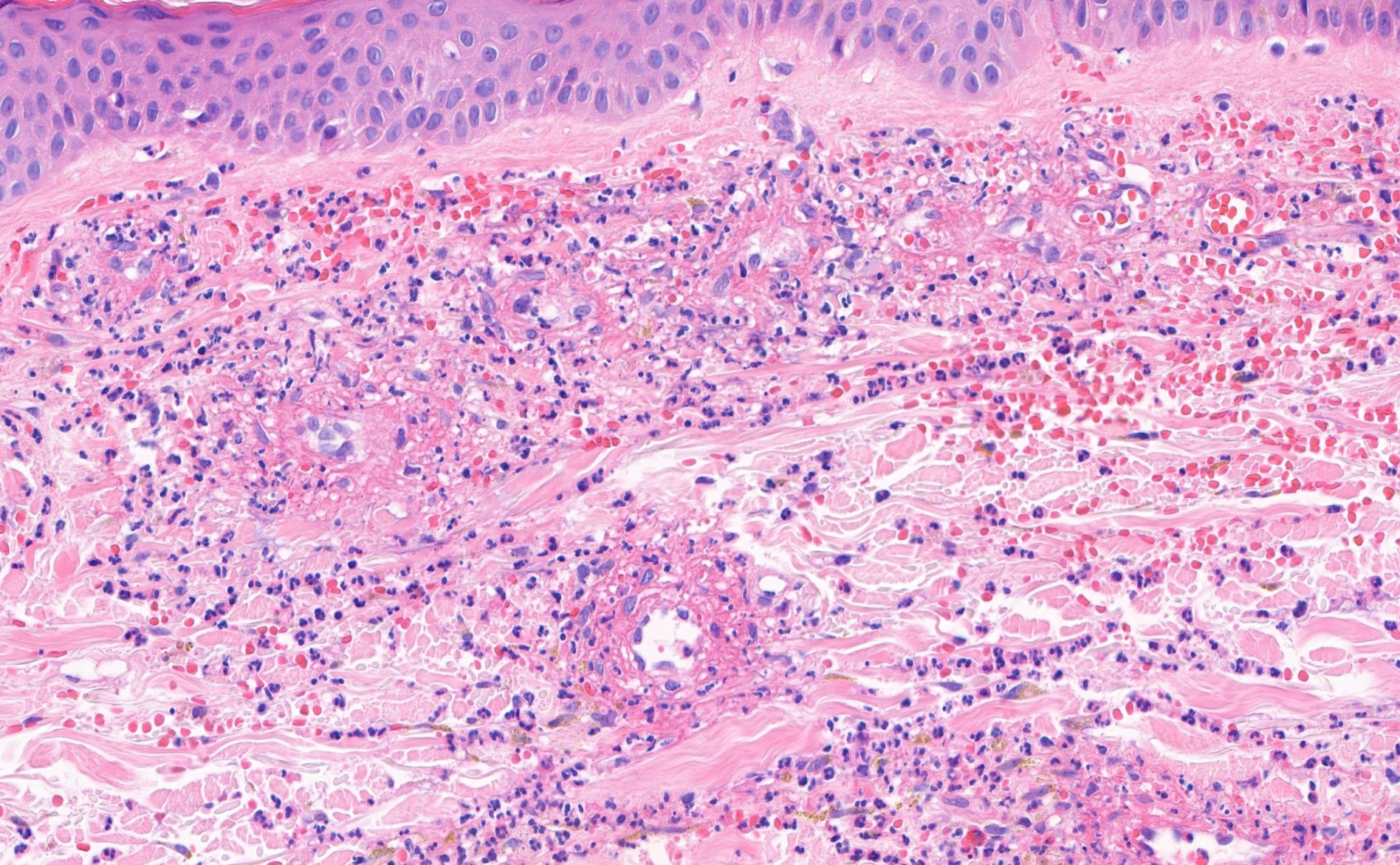 Aanwijzingen voor vaatschade?
Primair:
Angiocentrisch/angio-invasief
Vaatwand onderbreking/destructie 
Intramuraal/luminaal fibrine 
           “fibrinoide necrose”





2. Primaire of secundaire vasculitis?
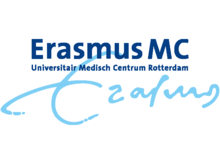 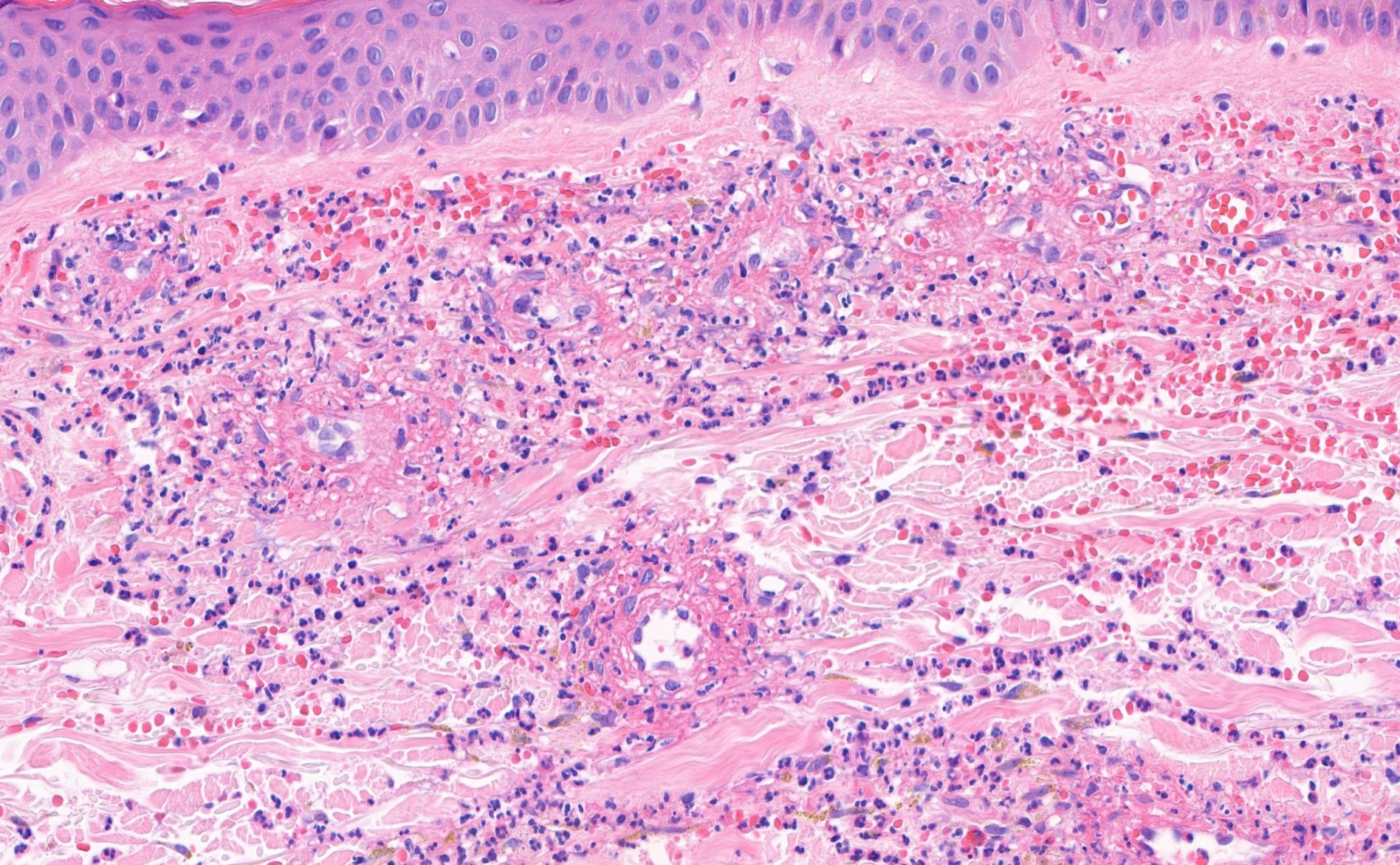 Aanwijzingen voor vaatschade?
Primair:
Angiocentrisch/angio-invasief
Vaatwand onderbreking/destructie 
Intramuraal/luminaal fibrine 
           “fibrinoide necrose”

Secundair:
Leukocytoclasie
Erytrocyt extravasatie. 

2. Primaire of secundaire vasculitis?
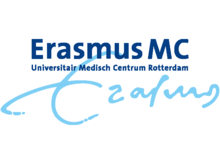 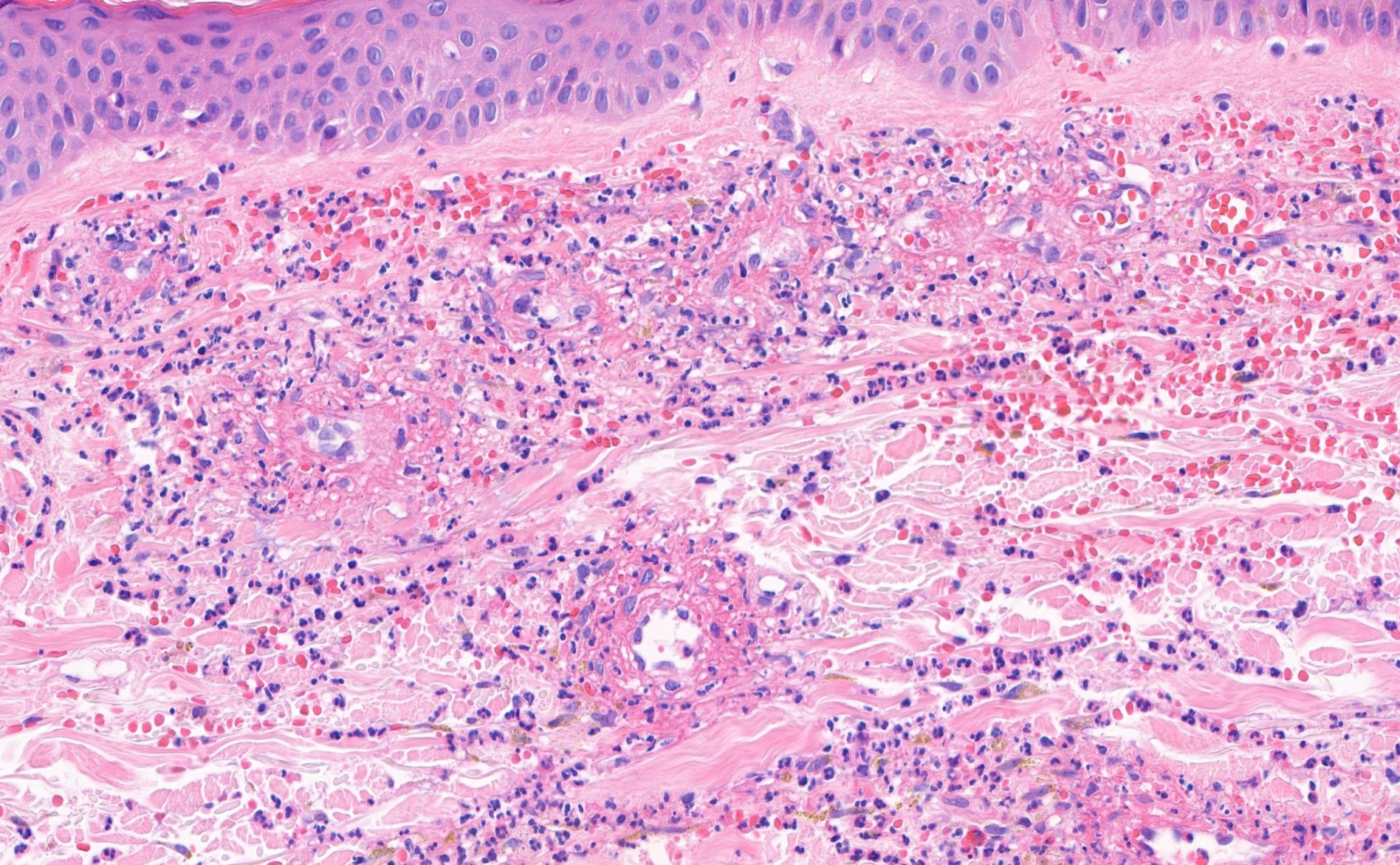 Aanwijzingen voor vaatschade?
Primair:
Angiocentrisch/angio-invasief
Vaatwand onderbreking/destructie 
Intramuraal/luminaal fibrine 
           “fibrinoide necrose”

Secundair:
Leukocytoclasie
Erytrocyt extravasatie. 

2. Primaire of secundaire vasculitis?
Context afhankelijk! 
Naast een ulcus  secundair
Neutrofiele dermatose: epifenomeen
Insektensteek? Herpes virus?
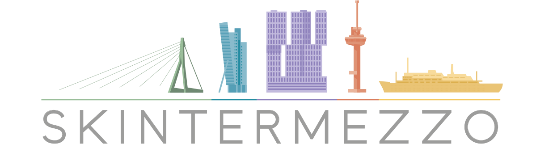 Vasculopathie (pseudovasculitis)
Een groep van aandoeningen die klinisch en/of histopathologisch erg kunnen lijken op vasculitis.

Klinisch: 
Hemorragisch  purpura, petechiën of ecchymosen
Vaso-occlusief cyanose, livedo, ulceratie, necrose, gangreen 

Belangrijk: in tegenstelling tot vasculitis zijn er geen tekenen van vaatwandschade.
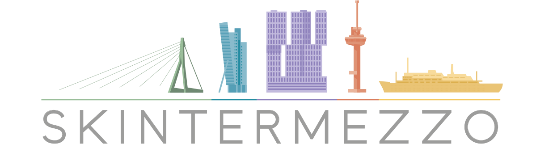 Hemorragisch
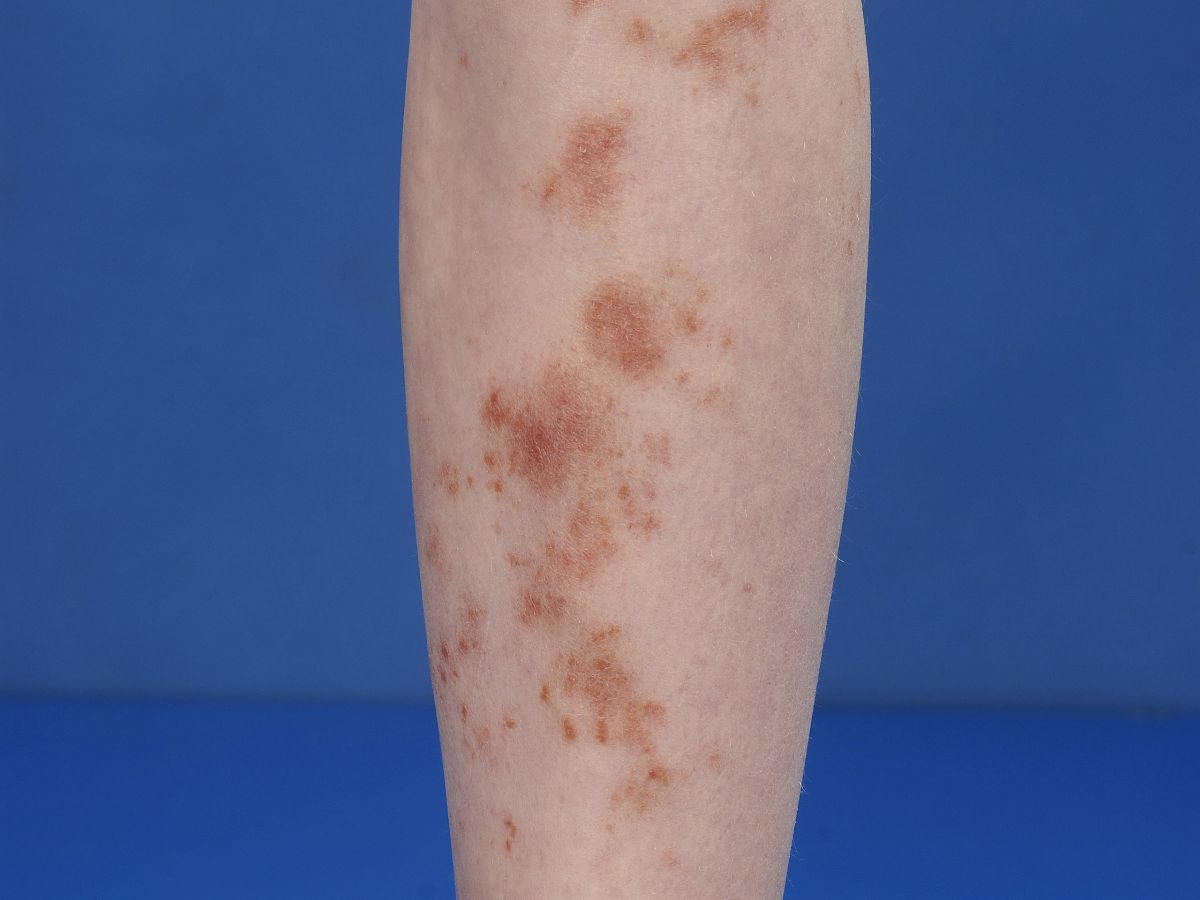 Vaatwand incompetentie: 
Solaire/seniele purpura en scheurbuik
Gepigmenteerde purpurische dermatosen
Geneesmiddelreacties

Coagulatie-fibrinolytische aandoeningen (verhoogde bloedingsneiging):
Trombocytopenie
ITP
Von Willebrand
[Speaker Notes: H21-207]
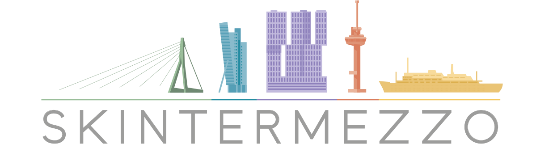 Vaso-occlusief
Trombose: livedo vasculopathie, cryoglobuline, coagulatie-fibrinolytische aandoeningen (verhoogde stollingsneiging), infectieus

Emboliën: 
Cholesterol
Tumor
Septisch
Cholesterol embolus
Uit: “Cutaneous pseudovasculitis. Am J Dermatopathol 2007;29:44–55”
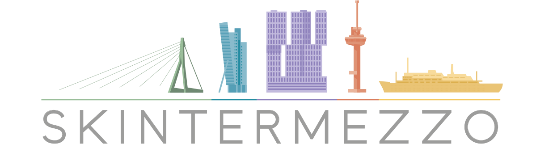 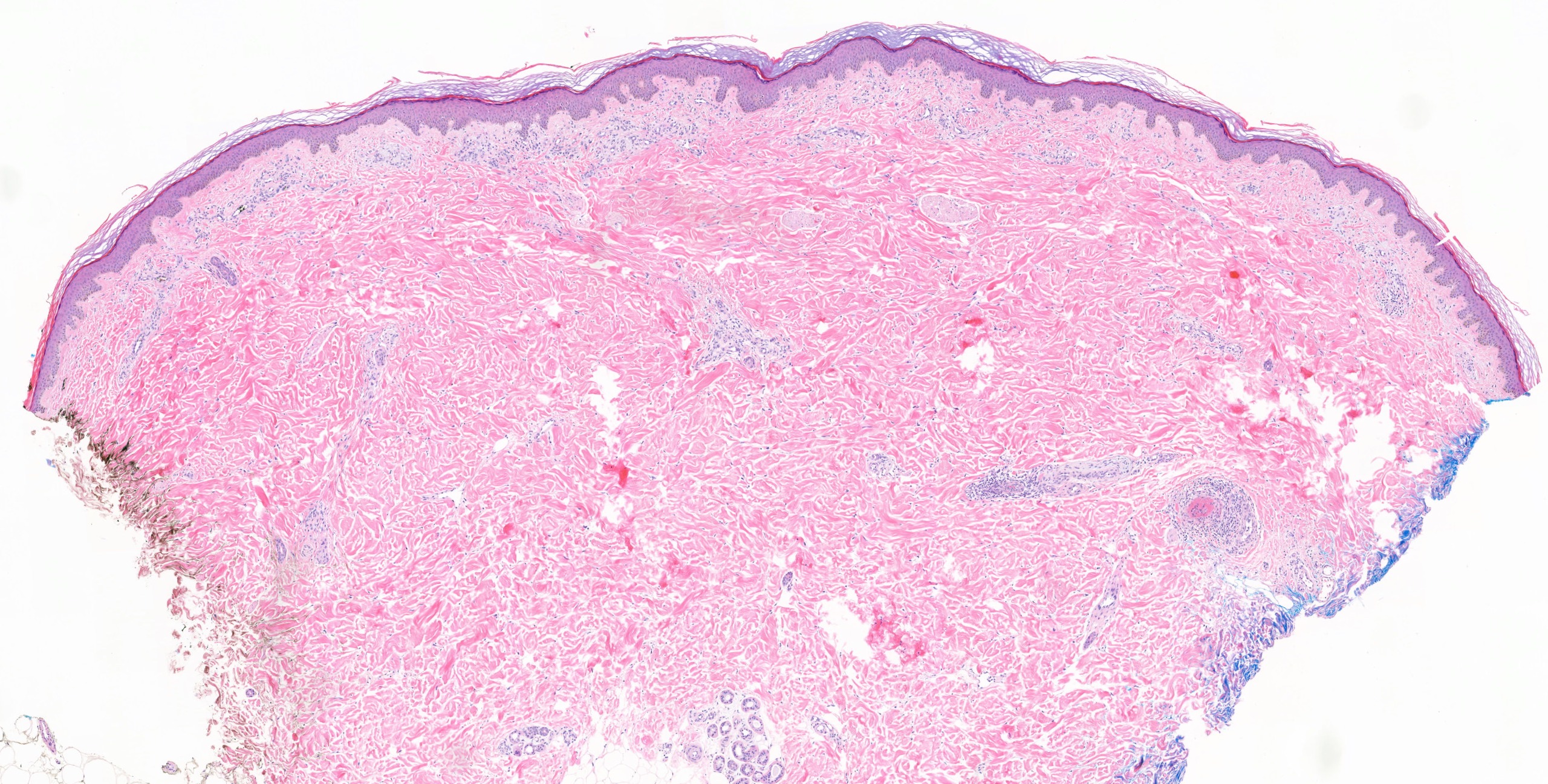 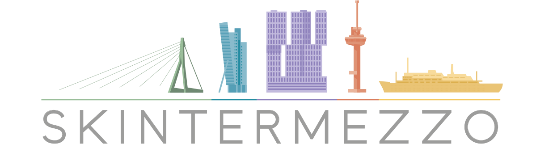 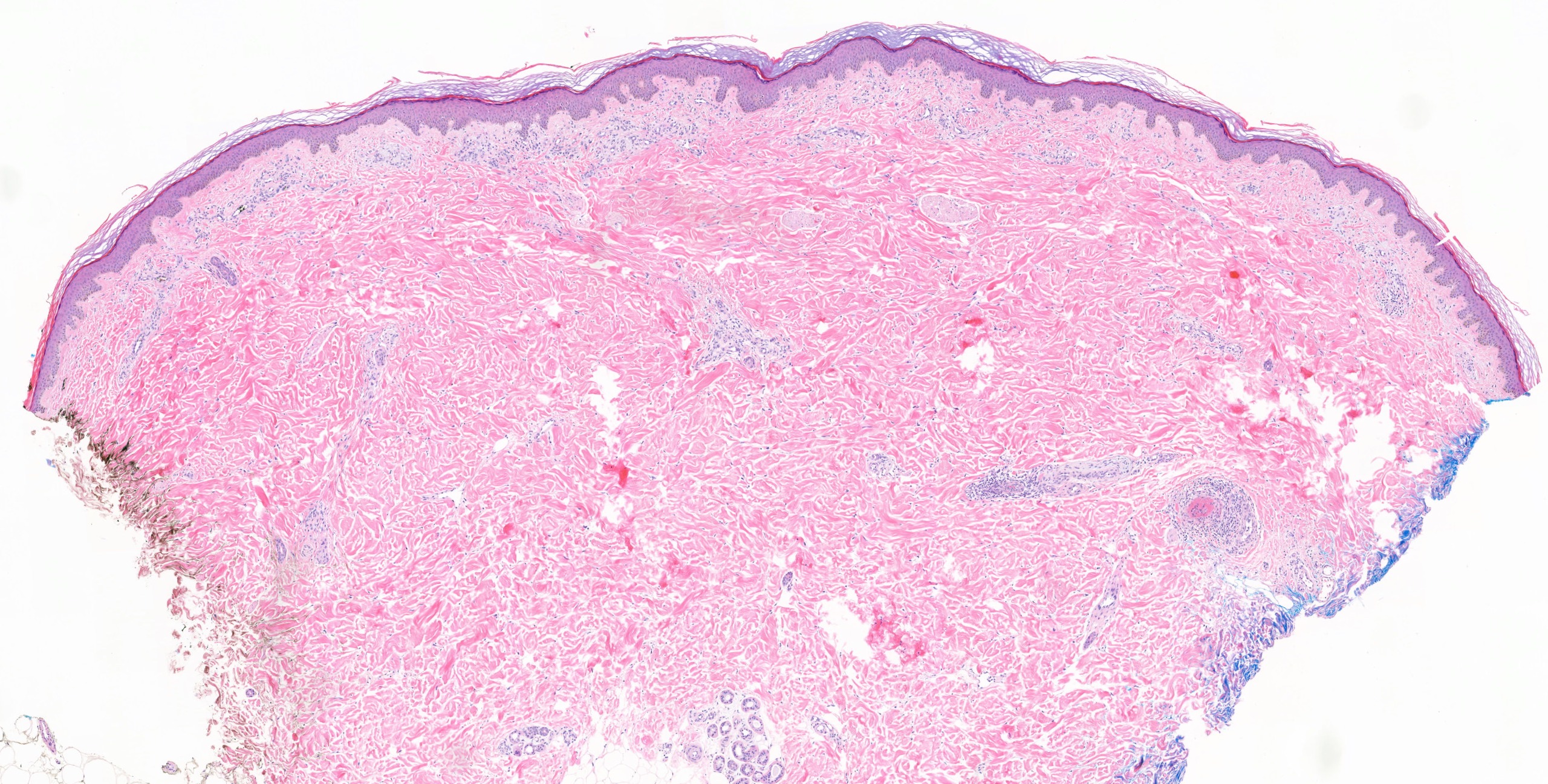 [Speaker Notes: H20-8971


Histopathology: thrombi in the vascular lumen and fibrin deposition of the vessel wall associated with secondary changes (hemorrhage, infarction, ulceration)

Importantly: only a sparse lymphohistiocytic infiltrate is present and neutrophils, if present, are sparse, often do not show cytoclasis and are confined to the base of the ulcer.

In livedo vasculopathy associated fibrotic/sclerotic changes in the dermis.]
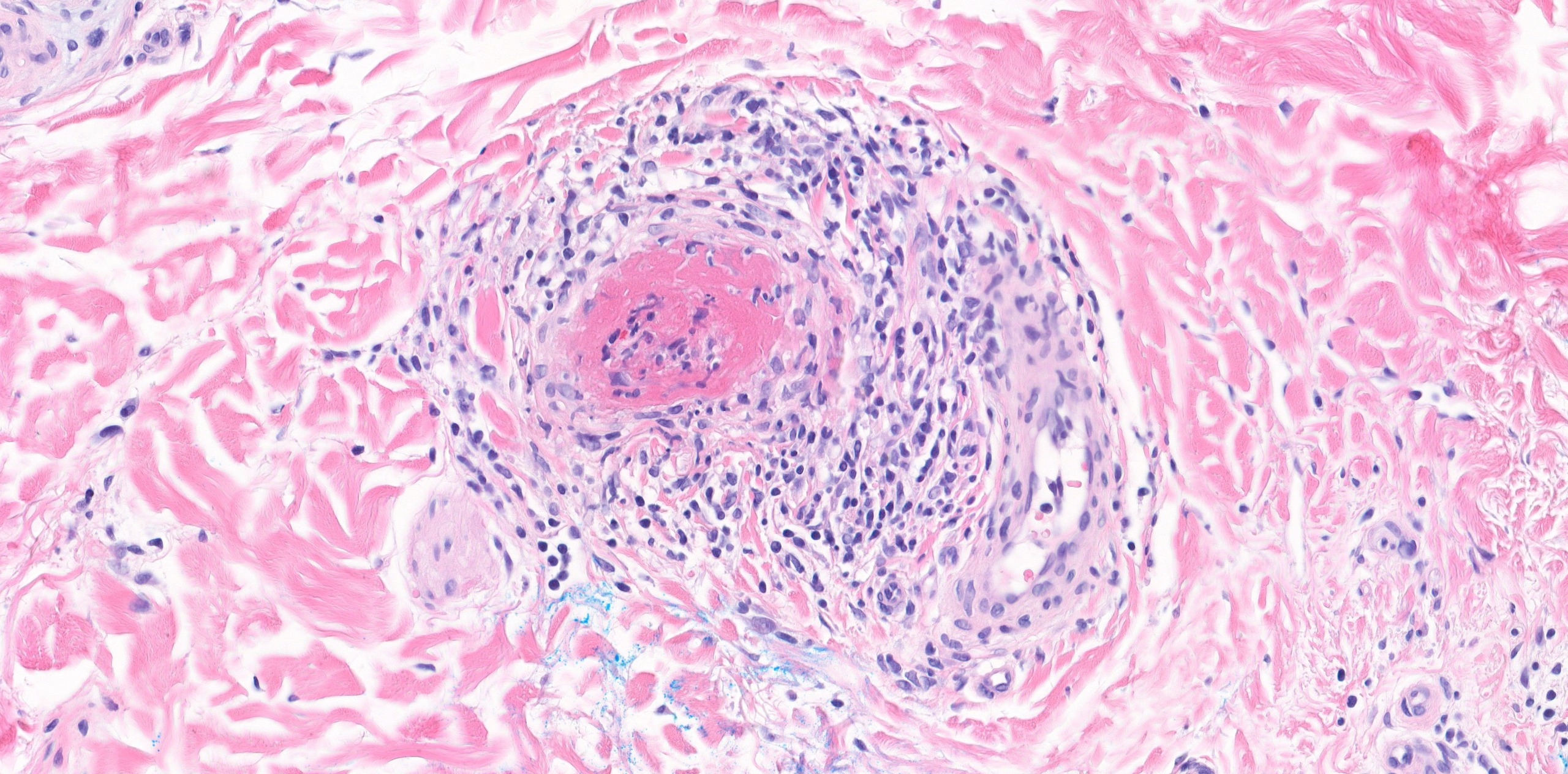 [Speaker Notes: recanalis]
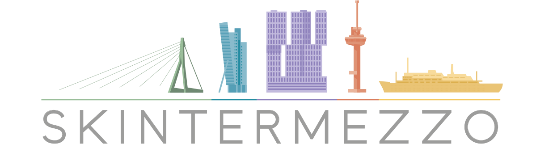 Vaatwandaandoeningen
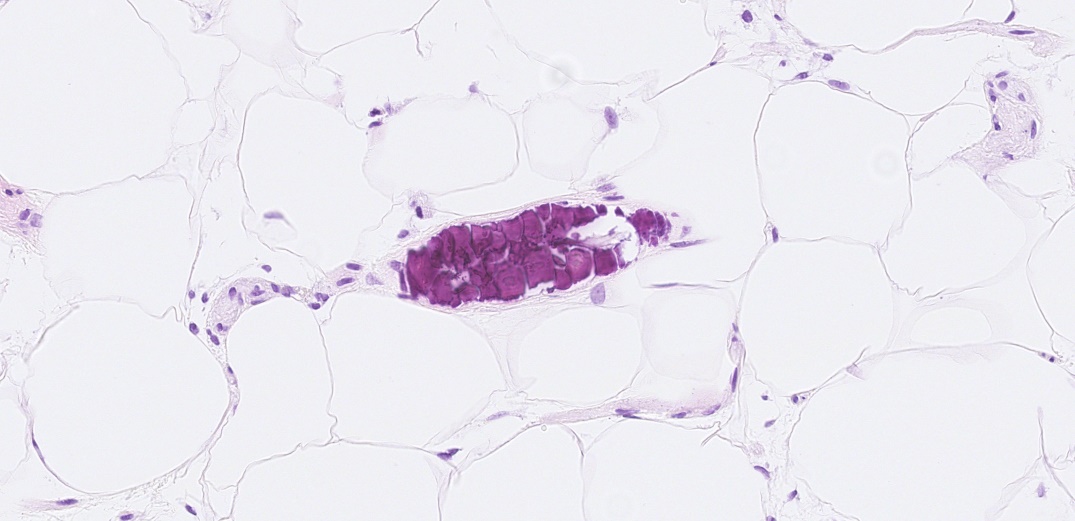 Calcifylaxis, atherosclerose, amyloidose, bestralings-arteriopathie.

Histopathologie: depositie van endogeen geproduceerd materiaal in de vaatwand. 

Vaak ook geassocieerd met trombogene vasculopathie!
Calcificatie in een klein subcutaan vat.
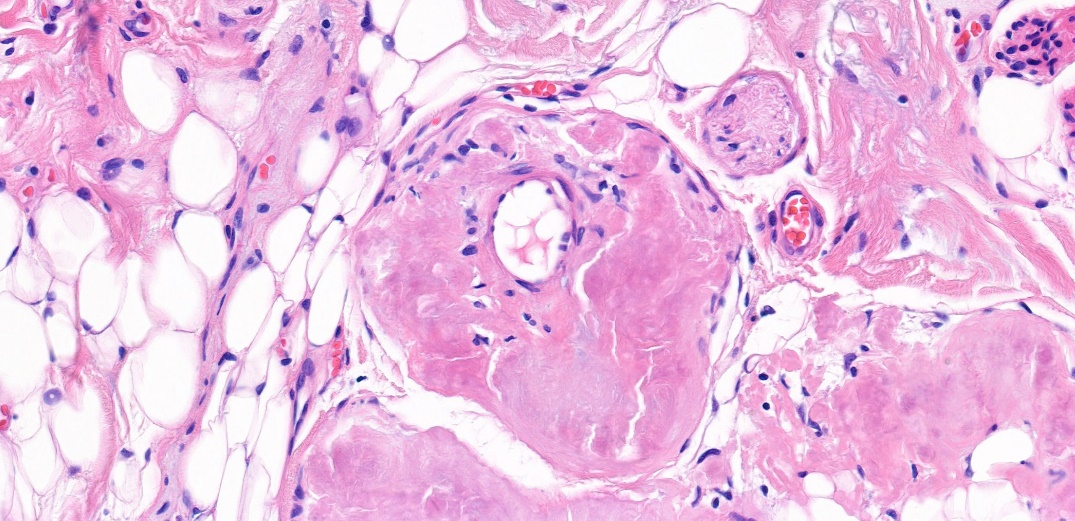 AL-amyloid in/rondom vaatwand
[Speaker Notes: H21-3393
H21-4704


In calciphylaxis circumferential vascular calcification of the small vessels
Can be associated with intima proliferation and thrombosis. 
No or mild inflammation. Ischemic necrosis. Not specific.]
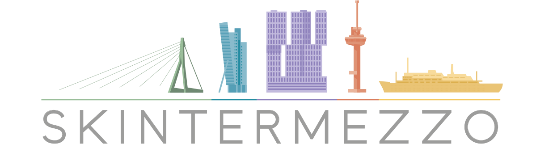 Take home messages
De diagnose van vasculitis vereist histopathologische tekenen van vaatwand ontsteking en schade (fibrinoide necrose)

Vasculopathie (pseudovasculitis) kan een vasculitis imiteren en kan worden veroorzaakt door:
Vaatwand incompetentie
Afwijkingen aan het coagulatie-fibrinolytische systeem
Emboliën 
Vaatwandaandoeningen. 

Zoals altijd is strikte clinicopathologische correlatie geïndiceerd.
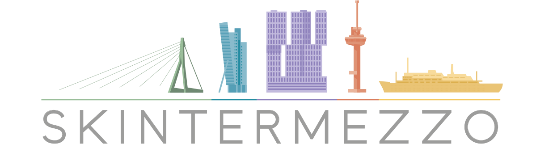 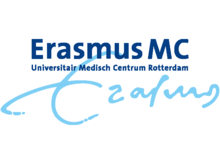 Dank voor uw aandacht